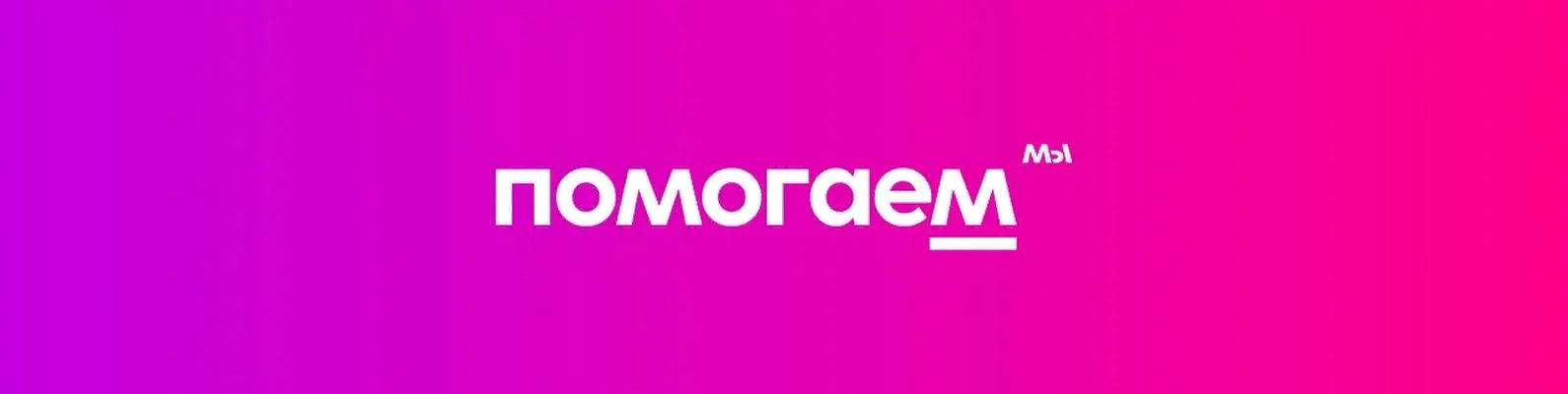 ФЛАГМАНСКАЯ ПРОГРАММАМЫ ПОМОГАЕМБалахтинский район
МЫ ПОМОГАЕМ
ФЛАГМАНСКАЯ ПРОГРАММА
направленная на формирование системы поддержки,
массовое вовлечение жителей Красноярского края
в добровольческую (волонтерскую) деятельность по различным направлениям
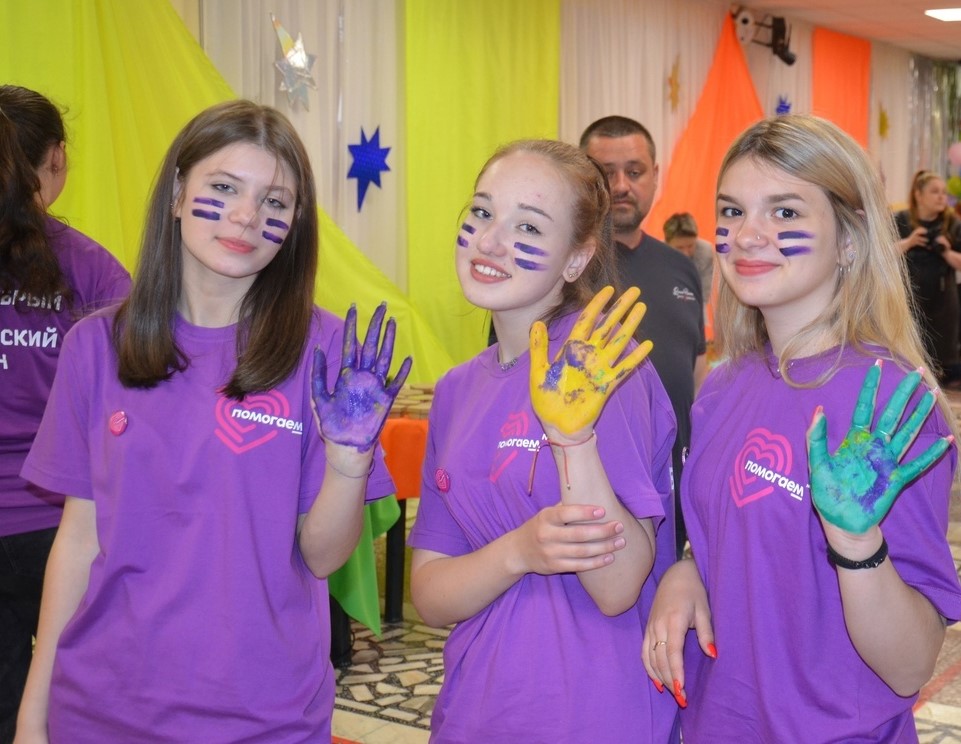 Краевые сетевые акции и мероприятия
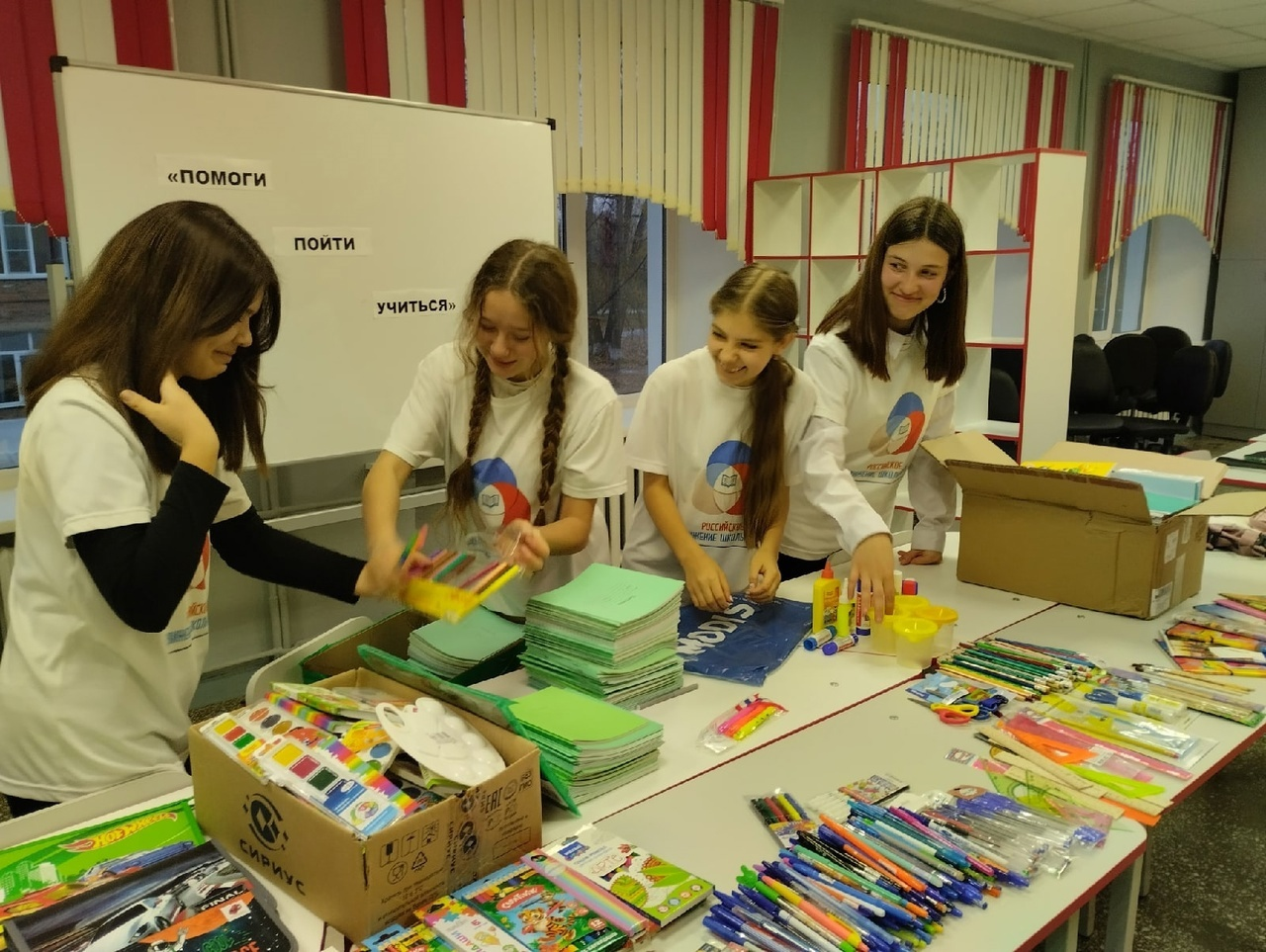 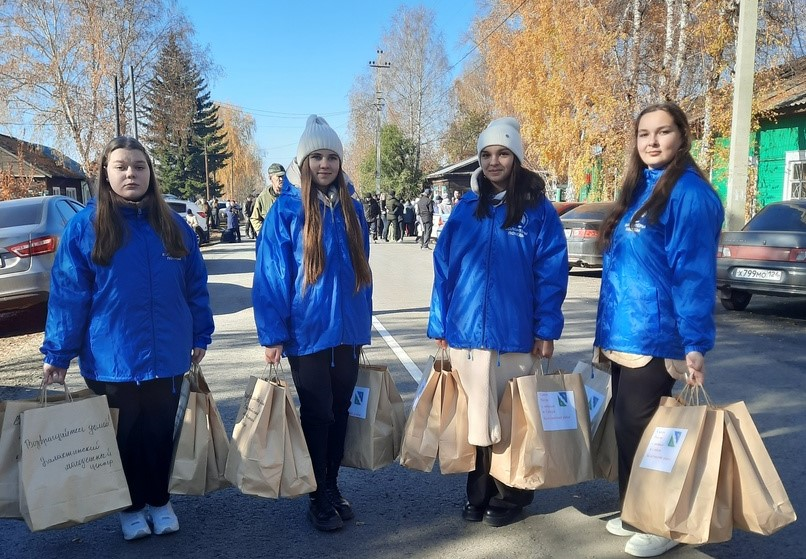 Основные проекты
Адресная помощь
Большая стирка
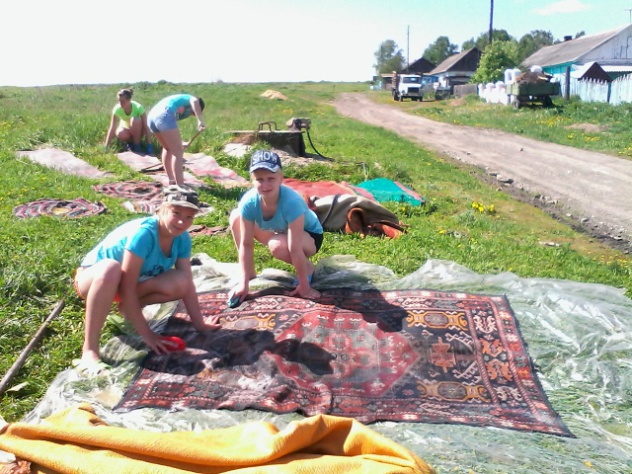 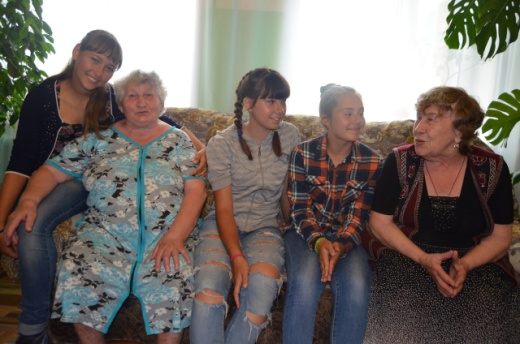 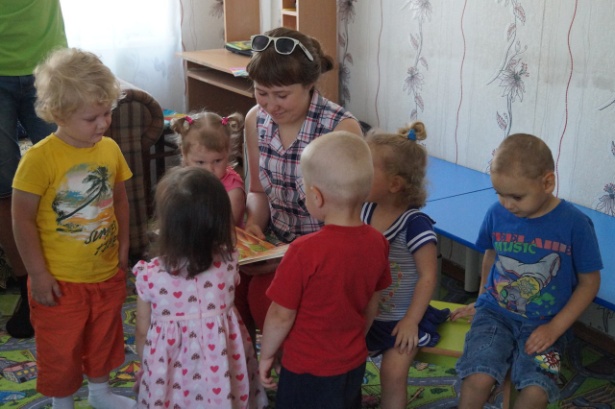 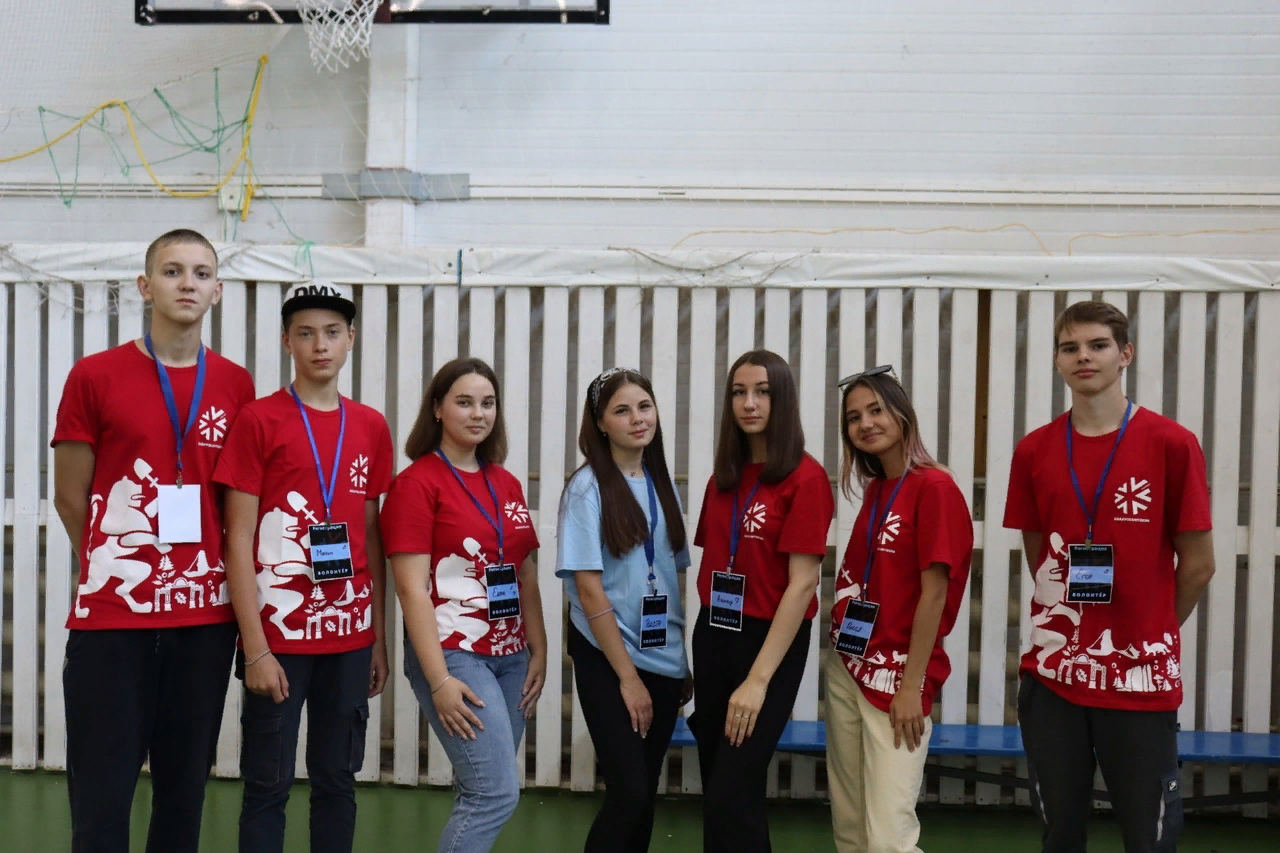 Добрый бейдж
Сказочные чтения
ПАРТНЕРЫ
ФП МЫ ПОМОГАЕМ
Районный дом 
культуры
Центр социальной
 защиты населения
Образовательные
 учреждения
Сельские
 администрации
ЦВР Ровесник
Школа искусств
Балахтинский аграрный техникум
ООО «Сибуголь»
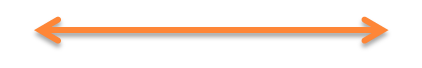 Информационное освещение
Газета «Сельская новь» https://vk.com/selnov24
Социальные сети : https://vk.com/dobro_balachta
    https://vk.com/krasvol_balachta
    https://vk.com/bmc_24
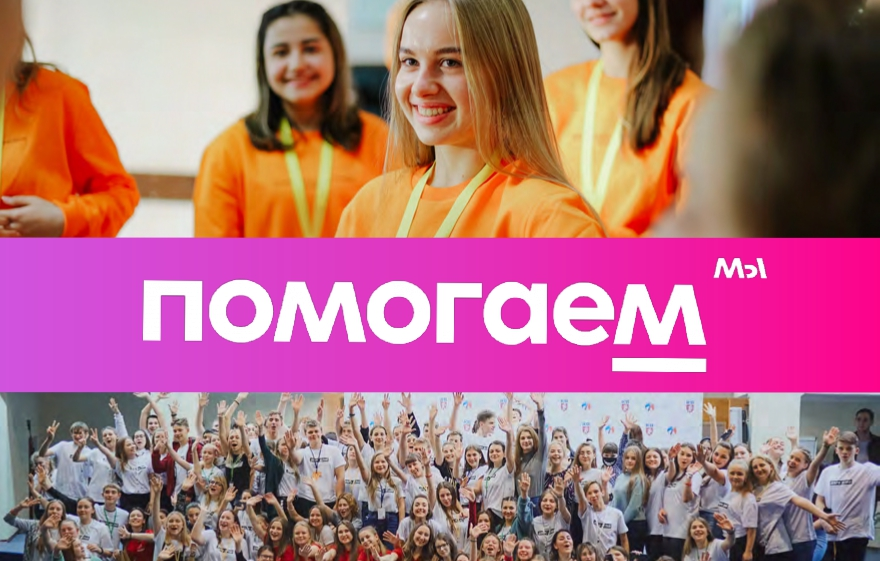